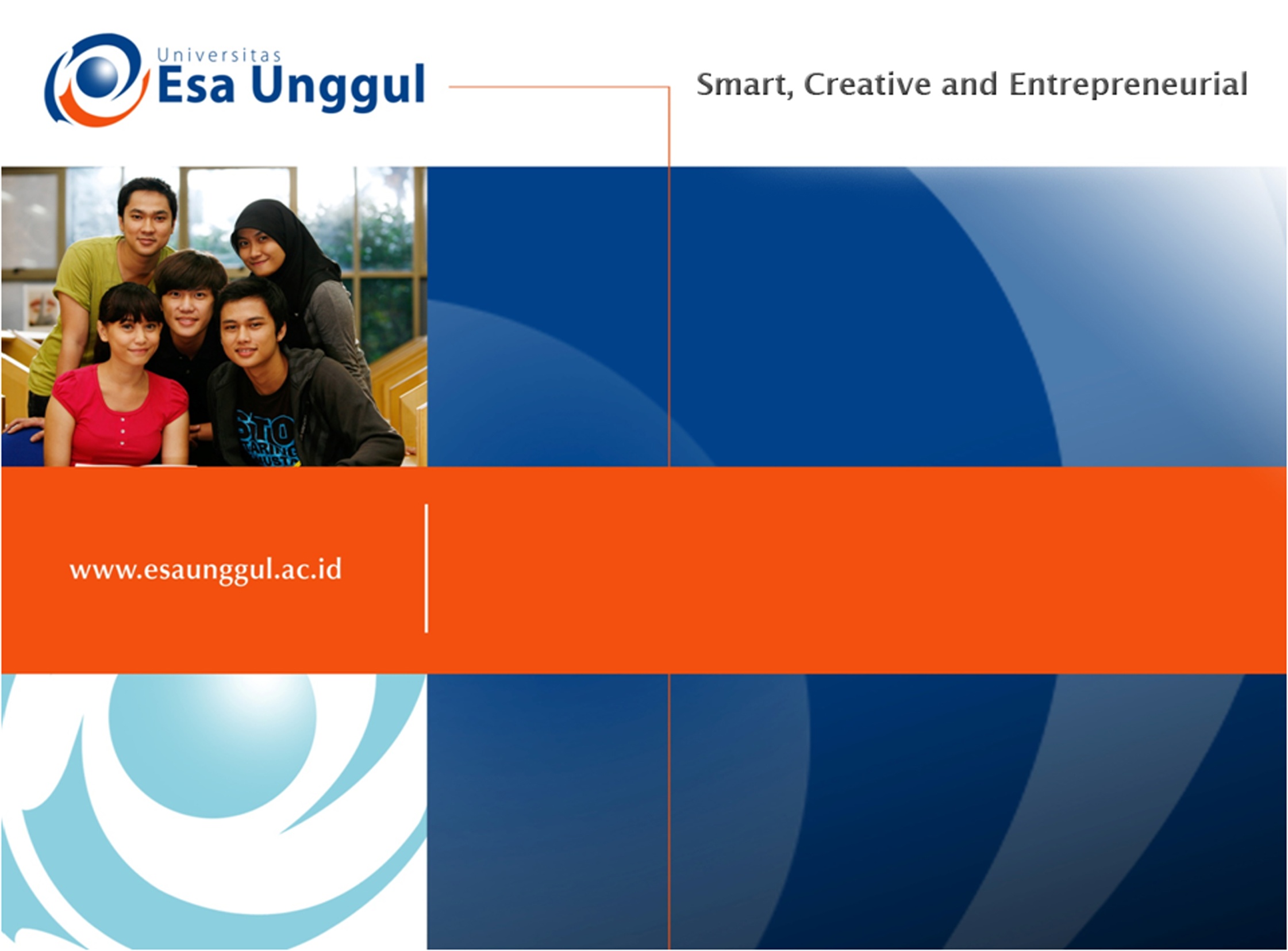 TOPIK 8
KAJIAN KEBUTUHAN SAAT BENCANA
Standart pokok minimum kebutuhan saat bencana
Air, sanitasi dan promosi kesehatan
Ketahanan pangan dan gizi
Bantuan pangan
Shelter, pemukiman dan produk non makanan
Pelayanan kesehatan
Prinsip-Prinsip pemberian bantuan pemenuhan kebutuhan bencana
Cepat dan tepat
Prioritas 
Koordinasi dan keterpaduan
Berdaya guna dan berhasil guna
Transparansi dan akuntabilitas
Kemitraan 
Pemberdayaan 
Non diskriminatif
Non proletisi
Jenis Bantuan
Bantuan tempat penampungan/ hunian sementara
Bantuan pangan
Bantuan non pangan
Bantuan sandang
Bantuan air bersih dan sanitasi
Bantuan pelayanan kesehatan
Bantuan tempat penampungan/ hunian sementara
Standar minimal bantuan :
Berukuran 3 (tiga) meter persegi per orang.  
Memiliki persyaratan keamanan dan kesehatan.  
Memiliki aksesibititas terhadap fasilitas umum.  
Menjamin privasi antar jenis kelamin dan berbagai kelompok usia.
Bantuan Pangan
Standar minimal bantuan :
Bahan makanan berupa beras 400 gram per orang per hari atau bahan makanan pokok lainnya dan bahan lauk pauk.  
Makanan yang disediakan dapur umum berupa makanan siap saji sebanyak 2 kali makan dalam sehari.  
Besarnya bantuan makanan (poin a dan b) setara dengan 2.100 kilo kalori (kcal).
Bantuan Non Pangan
Peralatan memasak dan makan
Kompor, bahan bakar dan penerangan
Alat-alat dan perkakas
Bantuan sandang
Perlengkapan pribadi
Kebersihan pribadi
Bantuan air bersih dan sanitasi
Bantuan Air Bersih  Diberikan dalam bentuk air yang kualitasnya memadai untuk kebersihan pribadi maupun rumah tangga tanpa menyebabkan risiko yang berarti terhadap kesehatan. 
Bantuan Air Minum  Diberikan dalam bentuk air yang dapat diminum langsung atau air yang memenuhi persyaratan kesehatan untuk dapat diminum. 
Bantuan Sanitasi  Diberikan dalam bentuk pelayanan kebersihan dan kesehatan lingkungan yang berkaitan dengan saluran air (drainase), pengelolaan limbah cair dan limbah padat, pengendalian vektor, serta pembuangan tinja.
Bantuan Pelayanan Kesehatan
Pelayanan kesehatan umum
Pelayanan kesehatan dasar
Pelayanan kesehatan klinis
Pengendalian penyakit menular
Pencegahan Umum  
Pencegahan Campak  
Diagnosis dan Pengelolaan Kasus  
Kesiapsiagaan Kejadian Luar Biasa  
Deteksi KLB, Penyelidikan & Tanggap  
HIV/AIDS   
Pengendalian penyakit tidak menular
Cedera
Kesehatan reproduksi
Aspek kejiwaan dan sosual kesehatan
Penyakit kronis
Penyelenggaraan Pemberian Bantuan
Pengorganisasian
Pemberi bantuan dari luar negeri :NGO diberikan melalui BNPB atau BNBD
Pemberi dan penyalur bantuan : tingkat pusat, provinsi dan kabupaten/kota
Penerima bantuan : korban bencana
Pelaksana pemberian bantuan
Pemberian bantuan pemenuhan kebutuhan dasar dilaksanakan oleh Tim Pelaksana Pemberi Bantuan.  
Tim Pelaksana Pemberi Bantuan dipimpin oleh seorang Koordinator Lapangan 
Tim pelaksana pemberi bantuan
TERIMAKAISH